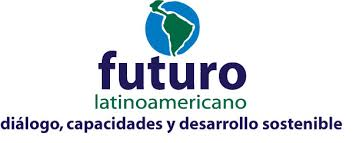 Desarrollo Sostenible Compatible con el Clima: Desafíos y oportunidades para las ciudades y gobiernos sub nacionales de América Latina

Marianela Curi
4to. Encuentro Internacional de  Ciudades Intermedias
Badajoz España, 21-22 de septiembre 2017
Contenido
El desarrollo sostenible, algunos conceptos clave
El cambio climático, desafíos  y oportunidades
El Desarrollo Sostenible Compatible, con el Clima por qué su importancia
 El rol de las ciudades y los gobiernos sub nacionales y su contribución a la Agenda Global 2030 y al Acuerdo de París sobre el Clima (ODS,NDC)
Desarrollo Sostenible: algunos conceptos clave
El DS es aquel que garantiza la satisfacción de las necesidades de las presentes generaciones sin poner en riesgo la satisfacción de las necesidades de las generaciones futuras. (Comisión Bruntland, 1985)
El DS es la justicia con los que no han nacido y el respeto por la capacidad de regeneración de la naturaleza y los RRNN.
mensajes clave para LatinoaméricaMensajes clave para Latinoamérica(5to Informe de evaluación del IPCC)
América Latina y el Caribe
Una región vulnerable
Emisiones de GEI in ALC
Emisiones de GEI in ALC
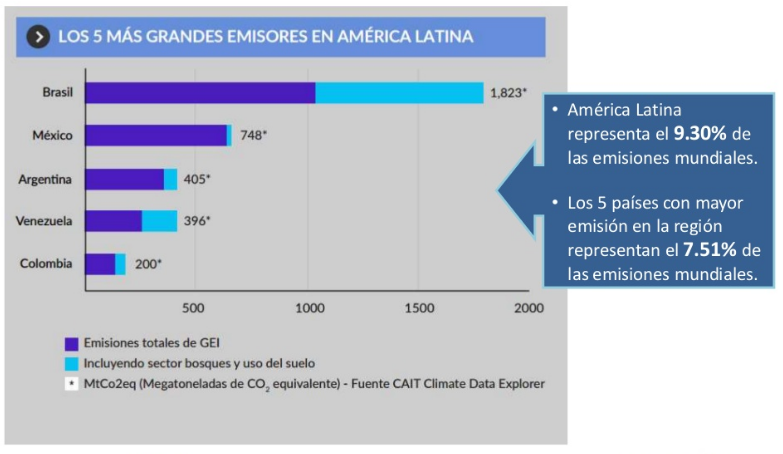 El Desarrollo Sostenible Compatible con el Clima es una propuesta sobre un enfoque que incluye la dimensión climática en el sistema integral e integrador del desarrollo sostenible.
Sistema integral e integrador del DSCC
La dimensión climática …
… no es simplemente una variable de la dimensión ambiental del DS.
… se integra al sistema como una dimensión transversal que afecta a todas las otras dimensiones del desarrollo sostenible de manera significativa e irreversible.
Desde la dimensión climática, el equilibrio integral busca…
minimizar los impactos climáticos y
maximizar los co-beneficios de las acciones de adaptación y mitigación a través de diferentes opciones. 
adicionalmente busca maximizar las oportunidades del desarrollo sostenible en opciones orientadas al desarrollo bajo en emisiones y resilientes al clima.
Trabajar la intersección
Desarrollo Compatible con el Clima
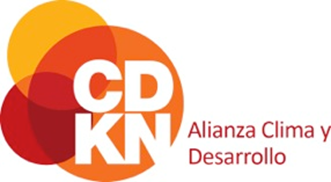 Los co-beneficios del DSCC
Principios
El Desarrollo Compatible con el Clima…
…va más allá de la tradicional separación de las estrategias de adaptación, mitigación y desarrollo. 
…hace hincapié en las estrategias climáticas que abarcan objetivos de desarrollo que integran las amenazas y oportunidades de un clima cambiante.
Compromisos de reducción de emisiones ALC
[Speaker Notes: Si bien Latinoamérica y El Caribe representan solo el 12% de las emisiones del planeta (9.6% de las emisiones provienen de acciones vinculadas a la deforestación y uso del suelo), es importante que cada país tenga un compromiso de reducción, para sumar al esfuerzo global y orientarse hacia un desarrollo bajo en carbono.]
Principales medidas NDC en ALC
Nueva Agenda 2030 y los Objetivos de Desarrollo Sostenible
[Speaker Notes: El lento crecimiento económico mundial, las desigualdades sociales y la degradación ambiental que son característicos de nuestra realidad actual presentan desafíos sin precedentes para la comunidad internacional. En efecto, estamos frente a un cambio de época: la opción de continuar con los mismos patrones ya no es viable, lo que hace necesario transformar el paradigma de desarrollo actual en uno que nos lleve por la vía del desarrollo sostenible, inclusivo y con visión de largo plazo. Este cambio de paradigma es necesario en el caso de América Latina y el Caribe, que no es la región más pobre del mundo, pero sí la más desigual. Si bien la desigualdad existe en todo el mundo, constituye una especial limitación para alcanzar el potencial de la región. Las brechas que se enfrentan son estructurales: escasa productividad y una infraestructura deficiente, segregación y rezagos en la calidad de los servicios de educación y salud, persistentes brechas de género y desigualdades territoriales y con respecto a las minorías y un impacto desproporcionado del cambio climático en los eslabones más pobres de la sociedad. Frente a estos desafíos, los 193 Estados Miembros de las Naciones Unidas, junto con un gran número de actores de la sociedad civil, el mundo académico y el sector privado, entablaron un proceso de negociación abierto, democrático y participativo, que resultó en la proclamación de la Agenda 2030 para el Desarrollo Sostenible, con sus 17 Objetivos de Desarrollo Sostenible (ODS), en septiembre de 2015. La Agenda 2030, la Agenda de Acción de Addis Abeba de la Tercera Conferencia Internacional sobre la Financiación para el Desarrollo y el Acuerdo de París sobre Cambio Climático, aprobados todos en 2015, presentan una oportunidad sin igual para nuestra región. La Agenda 2030 para el Desarrollo Sostenible, que incluye 17 Objetivos y 169 metas, presenta una visión ambiciosa del desarrollo sostenible e integra sus dimensiones económica, social y ambiental. Esta nueva Agenda es la expresión de los deseos, aspiraciones y prioridades de la comunidad internacional para los próximos 15 años. La Agenda 2030 es una agenda transformadora, que pone la igualdad y dignidad de las personas en el centro y llama a cambiar nuestro estilo de desarrollo, respetando el medio ambiente. Es un compromiso universal adquirido tanto por países desarrollados como en desarrollo, en el marco de una alianza mundial reforzada, que toma en cuenta los medios de implementación para realizar el cambio y la prevención de desastres por eventos naturales extremos, así como la mitigación y adaptación al cambio climático. 

La Agenda 2030 para el Desarrollo Sostenible, aprobada en septiembre de 2015 por la Asamblea General de las Naciones Unidas, establece una visión transformadora hacia la sostenibilidad económica, social y ambiental de los 193 Estados Miembros que la suscribieron y será la guía de referencia para el trabajo de la institución en pos de esta visión durante los próximos 15 años. Esta nueva hoja de ruta presenta una oportunidad histórica para América Latina y el Caribe, ya que incluye temas altamente prioritarios para la región, como la reducción de la desigualdad en todas sus dimensiones, un crecimiento económico inclusivo con trabajo decente para todos, ciudades sostenibles y cambio climático, entre otros. El conocimiento de los 17 Objetivos de Desarrollo Sostenible (ODS) asociados a esta Agenda ayuda a evaluar el punto de partida de los países de la región y a analizar y formular los medios para alcanzar esta nueva visión del desarrollo sostenible, que se expresó de manera colectiva y quedó plasmada en la Agenda 2030. Los ODS también son una herramienta de planificación para los países, tanto a nivel nacional como local. Gracias a su visión a largo plazo, constituirán un apoyo para cada país en su senda hacia un desarrollo sostenido, inclusivo y en armonía con el medio ambiente, a través de políticas públicas e instrumentos de presupuesto, monitoreo y evaluación. La Agenda 2030 es una agenda civilizatoria, que pone la dignidad y la igualdad de las personas en el centro. Al ser ambiciosa y visionaria, requiere de la participación de todos los sectores de la sociedad y del Estado para su implementación. Por lo tanto, se invita a los representantes de los Gobiernos, la sociedad civil, el ámbito académico y el sector privado a apropiarse de esta ambiciosa agenda, a debatirla y a utilizarla como una herramienta para la creación de sociedades inclusivas y justas, al servicio de las personas de hoy y de futuras generaciones.]
Objetivos relacionados la dimensión ambiental y cambio climático
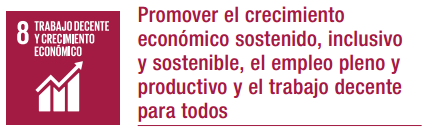 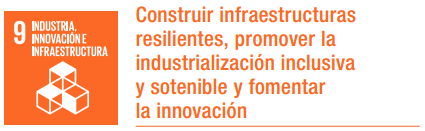 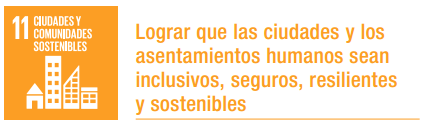 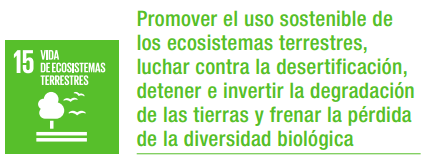 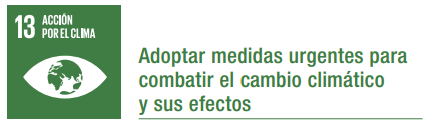 [Speaker Notes: Objetivo 2..  Meta 2.4 De aquí a 2030, asegurar la sostenibilidad de los sistemas de producción de alimentos y aplicar prácticas agrícolas resilientes que aumenten la productividad y la producción, contribuyan al mantenimiento de los ecosistemas, fortalezcan la capacidad de adaptación al cambio climático, los fenómenos meteorológicos extremos, las sequías, las inundaciones y otros desastres, y mejoren progresivamente la calidad de la tierra y el suelo

Objetivo 8. Las inversiones en infraestructura (transporte, riego, energía y tecnología de la información y las comunicaciones) son fundamentales para lograr el desarrollo sostenible y empoderar a las comunidades en numerosos países. Desde hace tiempo se reconoce que, para conseguir un incremento de la productividad y de los ingresos y mejoras en los resultados sanitarios y educativos, se necesitan inversiones en infraestructura. El ritmo de crecimiento y urbanización también está generando la necesidad de contar con nuevas inversiones en infraestructuras sostenibles que permitirán a las ciudades ser más resistentes al cambio climático e impulsar el crecimiento económico y la estabilidad social. Además de la financi

Objetivo 11. 11.b De aquí a 2020, aumentar considerablemente el número de ciudades y asentamientos humanos que adoptan e implementan políticas y planes integrados para promover la inclusión, el uso eficiente de los recursos, la mitigación del cambio climático y la adaptación a él y la resiliencia ante los desastres, y desarrollar y poner en práctica, en consonancia con el Marco de Sendai para la Reducción del Riesgo de Desastres 2015-2030, la gestión integral de los riesgos de desastre a todos los niveles

Objetivo 13: El cambio climático afecta a todos los países en todos los continentes. Tiene un impacto negativo en la economía nacional y en la vida de las personas, de las comunidades y de los países. En un futuro las consecuencias serán todavía peores. Las personas viven en su propia piel las consecuencias del cambio climático, que incluyen cambios en los patrones climáticos, el aumento del nivel del mar y los fenómenos meteorológicos más extremos. Las emisiones de gases de efecto invernadero causadas por las actividades humanas hacen que esta amenaza aumente. De hecho, las emisiones nunca habían sido tan altas. Si no actuamos, la temperatura media de la superficie del mundo podría aumentar unos 3 grados centígrados este siglo y en algunas zonas del planeta podría ser todavía peor. Las personas más pobres y vulnerables serán los más perjudicados. Tenemos a nuestro alcance soluciones viables para que los países puedan tener una actividad económica más sostenible y más respetuosa con el medio ambiente.El cambio de actitudes se acelera a medida que más personas están recurriendo a la energía renovable y a otras soluciones para reducir las emisiones. Pero el cambio climático es un reto global que no respeta las fronteras nacionales. Las emisiones en un punto del planeta afectan a otros lugares lejanos. Es un problema que requiere que la comunidad internacional trabaje de forma coordinada y precisa de la cooperación internacional para que los países en desarrollo avancen hacia una economía baja en carbono. Los países están trabajando para adoptar un acuerdo global en París este mes de diciembre con el objetivo de luchar contra el cambio climático.

El cambio climático afecta a todos los países en todos los continentes. Tiene un impacto negativo en la economía nacional y en la vida de las personas, de las comunidades y de los países. En un futuro las consecuencias serán todavía peores. Las personas viven en su propia piel las consecuencias del cambio climático, que incluyen cambios en los patrones climáticos, el aumento del nivel del mar y los fenómenos meteorológicos más extremos. Las emisiones de gases de efecto invernadero causadas por las actividades humanas hacen que esta amenaza aumente. De hecho, las emisiones nunca habían sido tan altas. Si no actuamos, la temperatura media de la superficie del mundo podría aumentar unos 3 grados centígrados este siglo y en algunas zonas del planeta podría ser todavía peor. Las personas más pobres y vulnerables serán los más perjudicados. Tenemos a nuestro alcance soluciones viables para que los países puedan tener una actividad económica más sostenible y más respetuosa con el medio ambiente.El cambio de actitudes se acelera a medida que más personas están recurriendo a la energía renovable y a otras soluciones para reducir las emisiones. Pero el cambio climático es un reto global que no respeta las fronteras nacionales. Las emisiones en un punto del planeta afectan a otros lugares lejanos. Es un problema que requiere que la comunidad internacional trabaje de forma coordinada y precisa de la cooperación internacional para que los países en desarrollo avancen hacia una economía baja en carbono. Los países están trabajando para adoptar un acuerdo global en París este mes de diciembre con el objetivo de luchar contra el cambio climático. Metas del Objetivo 13 13.1 Fortalecer la resiliencia y la capacidad de adaptación a los riesgos relacionados con el clima y los desastres naturales en todos los países 13.2 Incorporar medidas relativas al cambio climático en las políticas, estrategias y planes nacionales 13.3 Mejorar la educación, la sensibilización y la capacidad humana e institucional respecto de la mitigación del cambio climático, la adaptación a él, la reducción de sus efectos y la alerta temprana 13.a Cumplir el compromiso de los países desarrollados que son partes en la Convención Marco de las Naciones Unidas sobre el Cambio Climático de lograr.

para el año 2020 el objetivo de movilizar conjuntamente 100.000 millones de dólares anuales procedentes de todas las fuentes a fin de atender las necesidades de los países en desarrollo respecto de la adopción de medidas concretas de mitigación y la transparencia de su aplicación, y poner en pleno funcionamiento el Fondo Verde para el Clima capitalizándolo lo antes posible 13.b Promover mecanismos para aumentar la capacidad para la planificación y gestión eficaces en relación con el cambio climático en los países menos adelantados y los pequeños Estados insulares en desarrollo, haciendo particular hincapié en las mujeres, los jóvenes y las comunidades locales y marginadas]
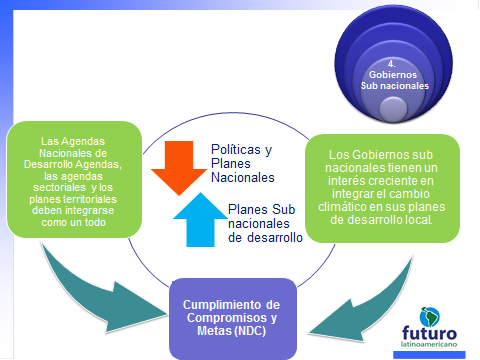 Trabajar en la interrelación
Agenda 2030 Desarrollo Sostenible
Acuerdo   de     
 Paris
Inter-relación
ODS
NDC
Nueva Agenda Urbana
Desafíos y oportunidades para las ciudades y gobiernos sub nacionales
Profundizar los procesos de descentralización 
Planificación urbana y ordenamiento territorial con enfoque integral
Articulación: territorial multinivel; urbano-rural; corto con largo plazo; ciudades capitales con ciudades intermedias; 
Integración de actores y sectores
Integración entre gobiernos y políticas Nacionales y Sub nacionales
Coherencia en las políticas públicas de los Gobiernos Nacionales y sub naciobales
Desafíos y oportunidades para las ciudades y gobiernos sub nacionales
Desarrollo de capacidades y gestión del conocimiento
Acceso a financiamiento  (mecanismos claros e innovadores)
Participación  activa de los ciudadanos
Fortalecimiento institucional
Nuevos sistemas de diálogo y gobernanza
Alianzas con el sector privado
A modo de ejemplo
Huella de ciudades
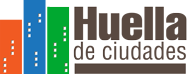 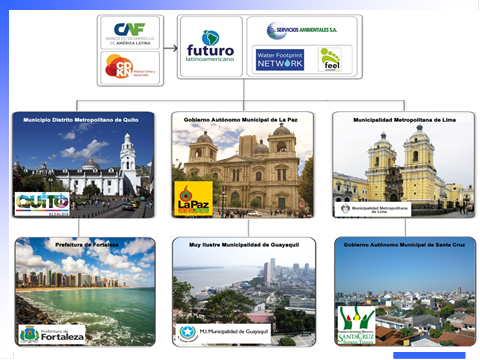 Huella de Ciudades: fases
Huella de Ciudades
Iniciativa Ciudades Resilientes al Clima
Enfocada en la resiliencia climática en contextos urbanos, especialmente en ciudades pequeñas y medianas de América Latina que están experimentando un rápido crecimiento. 

Objetivo
Desarrollar soluciones y fomentar la acción sobre el desarrollo resiliente al clima a nivel sub-nacional en América Latina, respaldadas por investigación robusta.
La importancia de las ciudades
Sin la participación activa de los 	gobiernos sub nacionales y de las 	ciudades grandes e intermedias el 	cumplimiento de los ODS y de las 	NDC no es posible
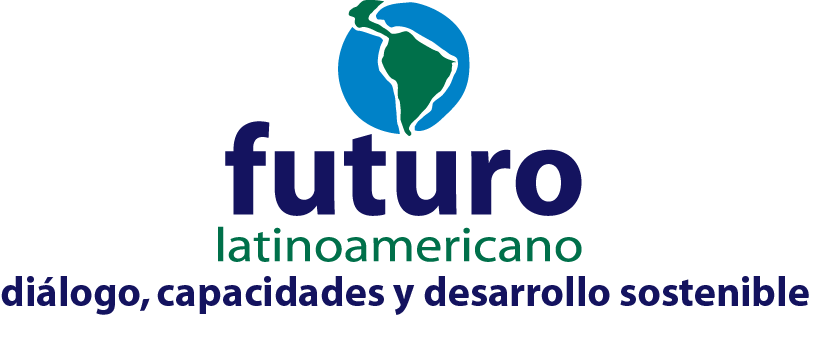 Para más información visite: www.ffla.net